Targets and action plans
EnPis
How we measure if we are being successful
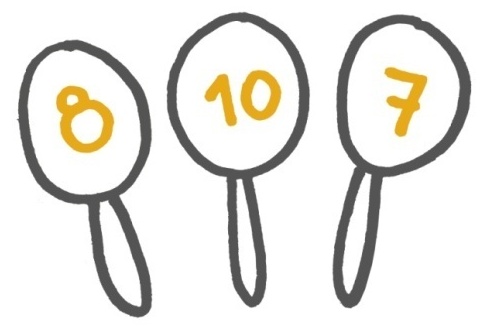 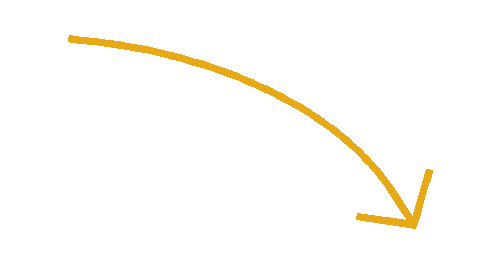 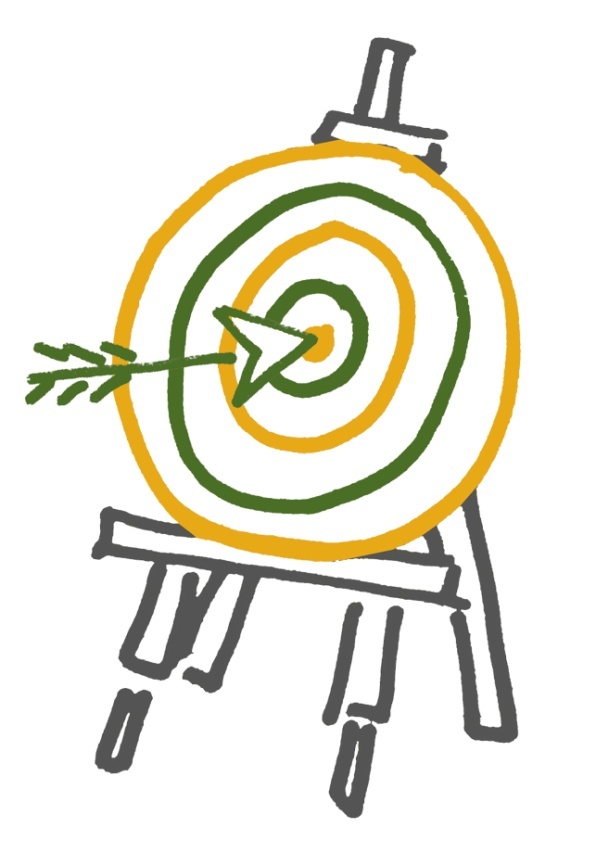 Target (kWh)
What we want to achieve
Action plans (kWh)
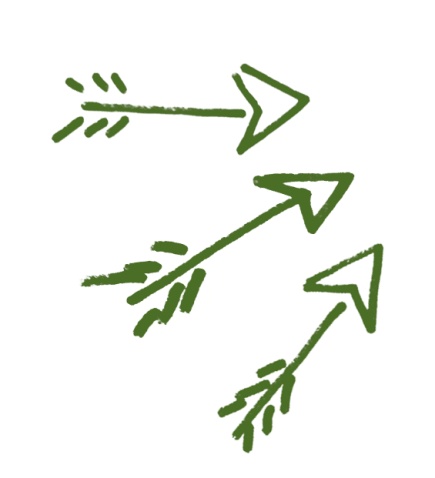 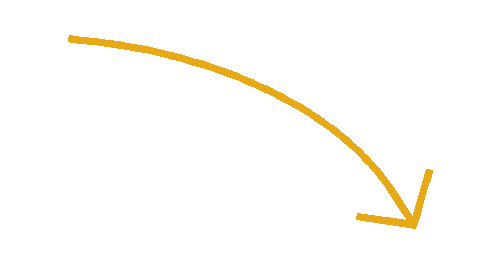 How we are going to achieve it
[Speaker Notes: Targets and action plans need to be in the same units and action plans need or show how to meet the target.
You need to express your overall targets as savings in kWh (or GJ) per year
Your action plan savings (kWh or GJ) should equal or exceed your targets
Your EnPIs should be able to show progress or alert to lack of progress]